Estelle

Frankrijk
Nederland: 3 jaar
dorp: klein, gezellig
huis: wit
sloot
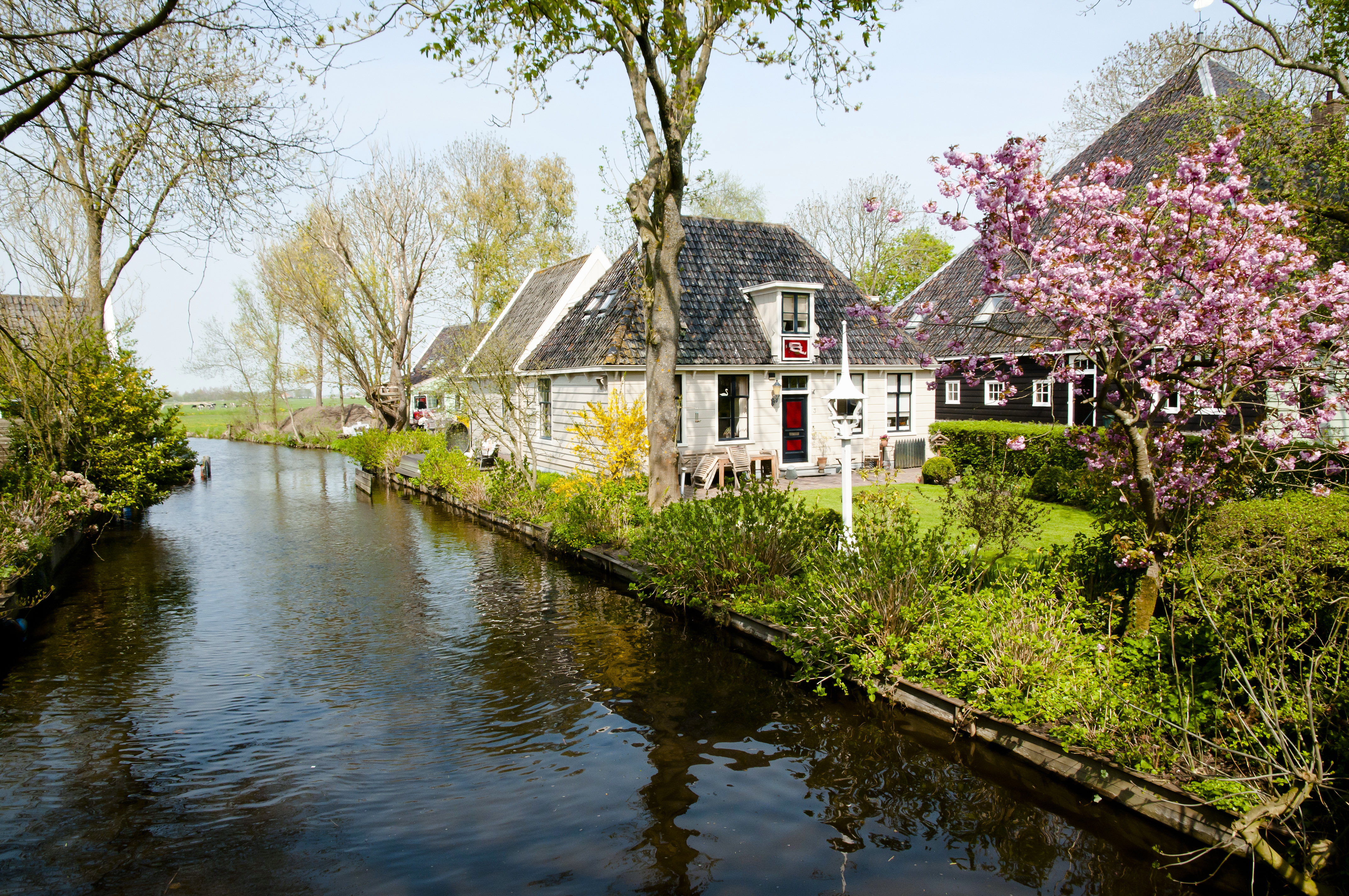 Estelle
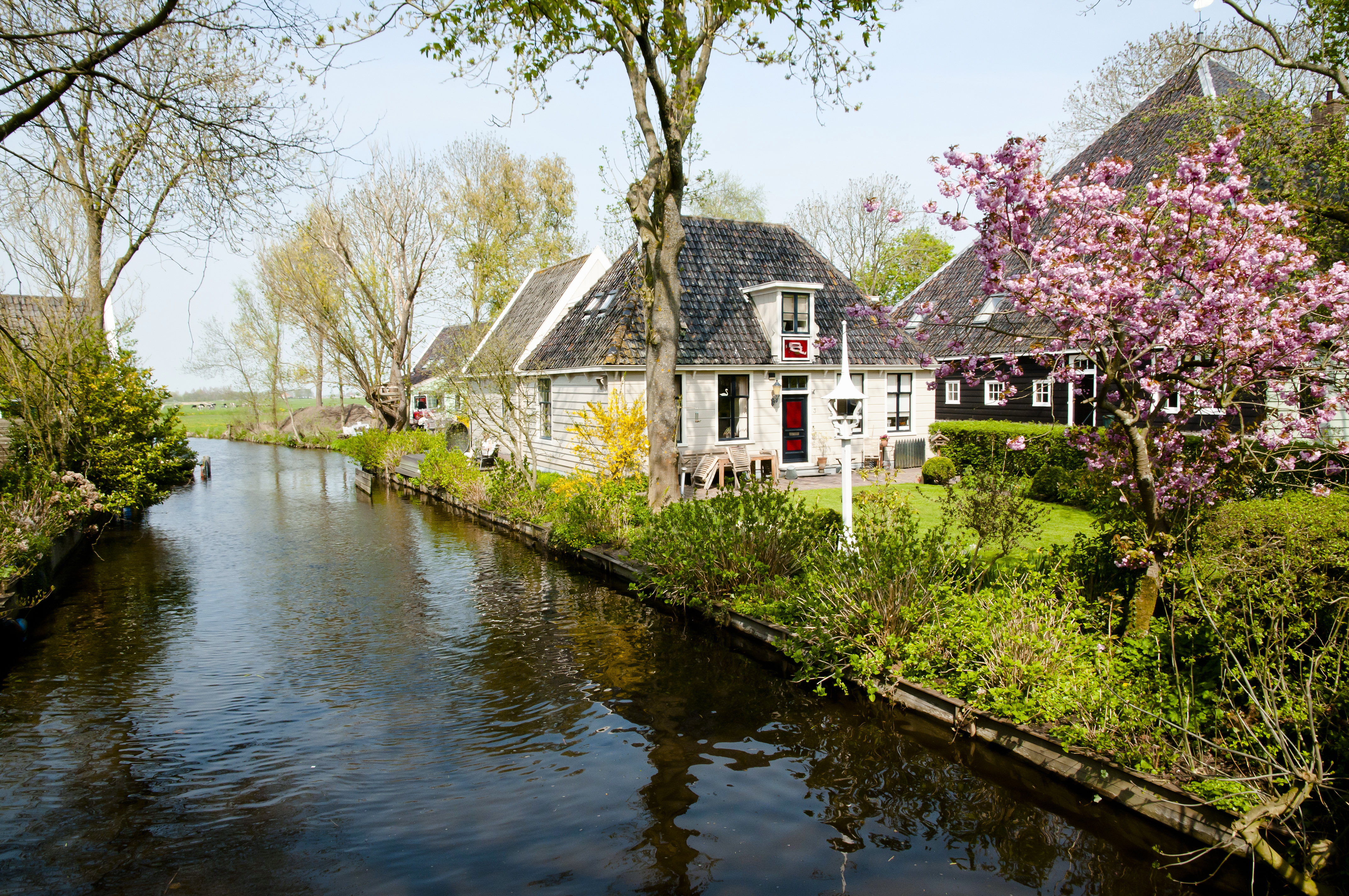